Les Grands Seigneurs
By Dorothy Molloy
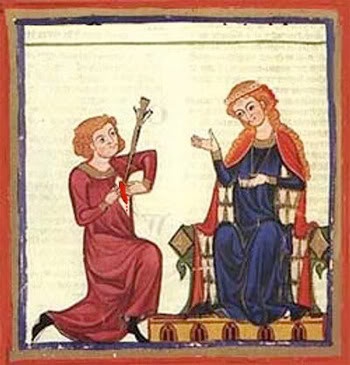 ‘castellated towers’

‘the peacocks’

‘performing seals’

‘sailing-ships’

‘monkey-men’
Read the quotations from the poem: what are your first impressions?

	Think about the title of the poem too. What do you think it’s going to be about?
Men were my buttresses, my castellated towers,
the bowers where I took my rest.  The best and worst
of times were men: the peacocks and the cockatoos,
the nightingales, the strutting pink flamingos.
 
Men were my dolphins, my performing seals; my sailing ships,
the ballast in my hold.  They were the rocking-horses
prancing down the promenade, the bandstand
where the music played.  My hurdy-gurdy monkey-men.
 
I was their queen.  I sat enthroned before them,
out of reach.  We played at courtly love:
the troubadour, the damsel and the peach.
 
But after I was wedded, bedded, I became
(yes, overnight) a toy, a plaything, little woman,
wife, a bit of fluff.  My husband clicked
his fingers, called my bluff.
The poet uses lots of imagery and images; this is a very visual poem.

As you watch the video, use the images to help you understand the vocabulary she uses.

Are there any words you don’t understand?

Does it surprise you that this is a modern poem?
Courtly love n. An idealized form of love celebrated in the literature of the Middle Ages and the Renaissance in which a knight or courtier devotes himself to a noblewoman who pretends indifference to preserve her reputation.
Many of the images in the poem relate to a time long-past, the historical period of ‘courtly love’.

Divide your page in two. On the left hand side, note down words or phrases that seem to refer to the speaker’s past – during courtship – or how things used to be in history.

On the right hand side, write down words and phrases that seem to show that the speaker is a modern woman, or that describe the way her relationship is now.

Courtship | History			Modern | After Marriage
How did things change after the speaker got married?
Repetition of ‘my’ – she is in control
Delight at the past (this is repeated at the start of stanza 2)
Men were my buttresses, my castellated towers,
the bowers where I took my rest.  The best and worst
of times were men: the peacocks and the cockatoos,
the nightingales, the strutting pink flamingos.
Good and bad times; were there many men? Or does this express a complex attitude towards men?
Exotic, beautiful and proud – four examples where the male of the species is very demonstrative in courtship
What do the images here suggest about the men? 
How does the speaker regard them?
Repetition of phrase using personal pronouns intensifies sense of control and ownership
Men were my dolphins, my performing seals; my sailing ships,
the ballast in my hold.  They were the rocking-horses
prancing down the promenade, the bandstand
where the music played.  My hurdy-gurdy monkey-men.
Enjambment: links sights and sounds
Youthful swagger; confidence
Think again about the images the speaker uses to describe the men. Using stanzas 1 and 2, find images which present them as:

 Protective
 Entertaining
 Silly
Life is a game? Link this to ‘played at courtly love’ in stanza 3
The speaker does not give personal details about the men. Instead she creates images of them using metaphors. This makes her relationships with them less personal; it distances her from them.
Caesura emphasises her imaginary power
She sees herself as superior to them
I was their queen.  I sat enthroned before them,
out of reach.  We played at courtly love:
the troubadour, the damsel and the peach.
Internal rhyme of ‘reach’ and ‘peach’, closes this section of the poem. From here, things change.
(Peach = sensual representation of women)
Troubador = travelling composer and performer of courtly love poetry in the middle ages; they wooed the ladies of the court
Images of courtly love add to the idea of this time in her life as a romantic ideal, a fantasy she played out. 

It contrasts strongly with the final stanza.
‘played’ creates a sense of innocence/ unreality
There is an abrupt change of pace in this stanza. The poet’s use of punctuation breaks the stanza up. Why?
A pause here leaves the reader waiting to find out what she became.
Connective to signal change of tone
This experience sounds hasty; rushed; coarse. It contrasts greatly with the language used to describe her courtship.
But after I was wedded, bedded, I became
(yes, overnight) a toy, a plaything, little woman,
wife, a bit of fluff.  My husband clicked
his fingers, called my bluff.
Shift from ‘men’ to ‘husband’
‘clicked’ – demands an instant response. He is now in control/ dominant.

Or an gesture of a hypnotist – has she ‘woken up’?
Contrast with ‘played’ in the previous stanzas. She has gone from ‘player’ to ‘plaything’.
A list of belittling titles – compare these to her titles in earlier stanzas. ‘Little woman’ – old fashioned; demeaning
‘Bit of fluff’ – sexually appealing but little else
‘a toy’ – is this how she treated them?
Delays reading: expresses her disbelief. The brackets make this seem like a confidential aside to the reader. 
It’s also an indication of how quickly things changed.
What do you think the speaker means by ‘called my bluff’?
But after I was wedded, bedded, I became
(yes, overnight) a toy, a plaything, little woman,
wife, a bit of fluff.  My husband clicked
his fingers, called my bluff.
dependable
patronising
romantic
absurd
attractive
Men are portrayed in different ways over the course of the poem, signalled by the statement: ‘The best and worst of times were men’. They are an endless source of intrigue while the speaker holds the power (being unmarried and desirable). Once married she finds her power evaporates 'overnight' as her husband immediately takes her for granted and no longer does all he can to please her.
Explore the different ways in which men are portrayed in this poem.
Look closely at the language and imagery in the poem.
 
Locate evidence that the persona finds men:






  		
		Note down and annotate quotations that show your given quality.
Find an example of each of the following in the poem. What is the purpose and effect of each?

  Metaphors
 Narrative voice
 Rhyme
 Mid-line full stops
 Enjambment
 Parenthesis (brackets)
 Alliteration
 Assonance
Discussion Time!
What is your overall impression of the poem?
Do you feel any sympathy for the speaker? Why/why not?
How do you think the speaker feels?
Do you think she has a right to feel this way?

	Discuss your ideas on your tables.
It’s time to summarise! We’re going to make a note of the poem’s VITALS.
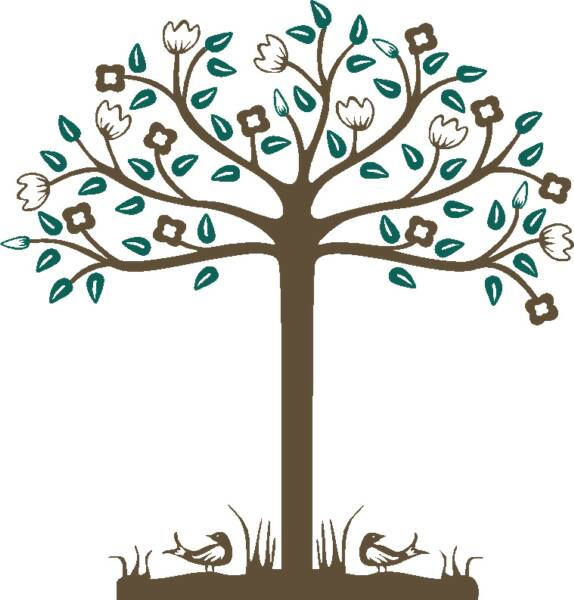 Poetry VITALS…
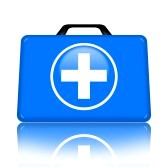 Voice: Who is speaking in the poem?

Imagery: What imagery is being created?    		        	      	    How is it effective?

Theme: What are the main themes featured  in the poem?

Address: Who is the poem addressed to? Why? 

Language (Features): What type of language/ devices are used? 
			What is their effect? 

Structure:  How is the poem laid out? What is the effect of this?
[Speaker Notes: This is the acronym that we will use on each poem to look at all the different aspects]